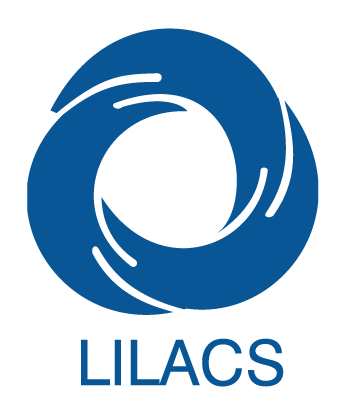 Perfil de Revistas LILACS
Versión 2023 y Versión consolidada (2021-2023)
Sueli Mitiko Yano Suga
Supervisora de Fuentes de Información Referenciales 
BIREME/OPS/OMS
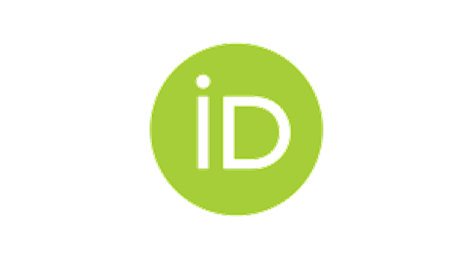 Skrol Salustiano
Consultor
BIREME/OPS/OMS

Fhillipe de Freitas Campos
Consultor
BIREME/OPS/OMS
Angélica de Souza Alves de Paula
Bibliotecóloga de Fuentes de Información Referenciales 
BIREME/OPS/OMS

Juliana Gonçalves dos Reis
Doctoranda Fiocruz/Brasil

São Paulo, 08 de Noviembre de 2023
Ana Kátia Camilo
Informático - Productos y Servicios de Información
BIREME/OPS/OMS

Fernando Medeiros
(in memorian)
Consultor de BIREME/OPS/OMS
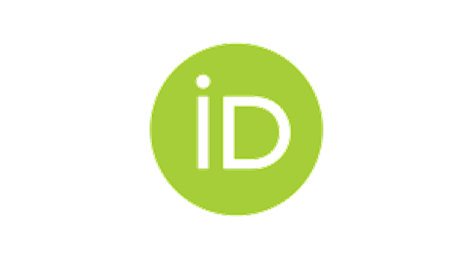 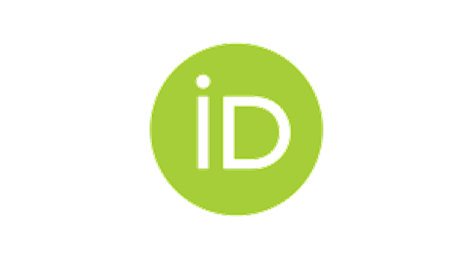 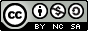 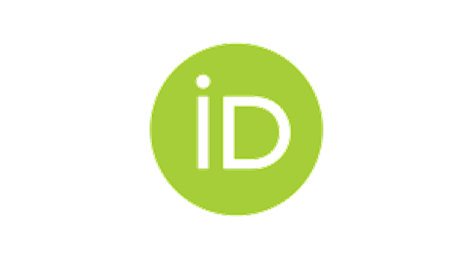 Esta obra está bajo una Licencia Creative Commons Atribución-NoComercial-CompartirIgual 4.0 Internacional.
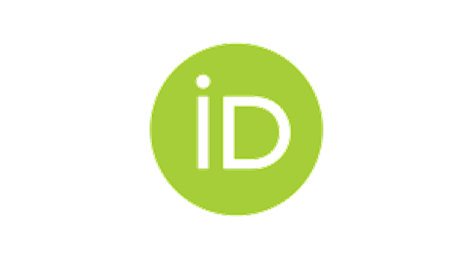 DOI: 10.5281/zenodo.10086133
Linea del tiempo
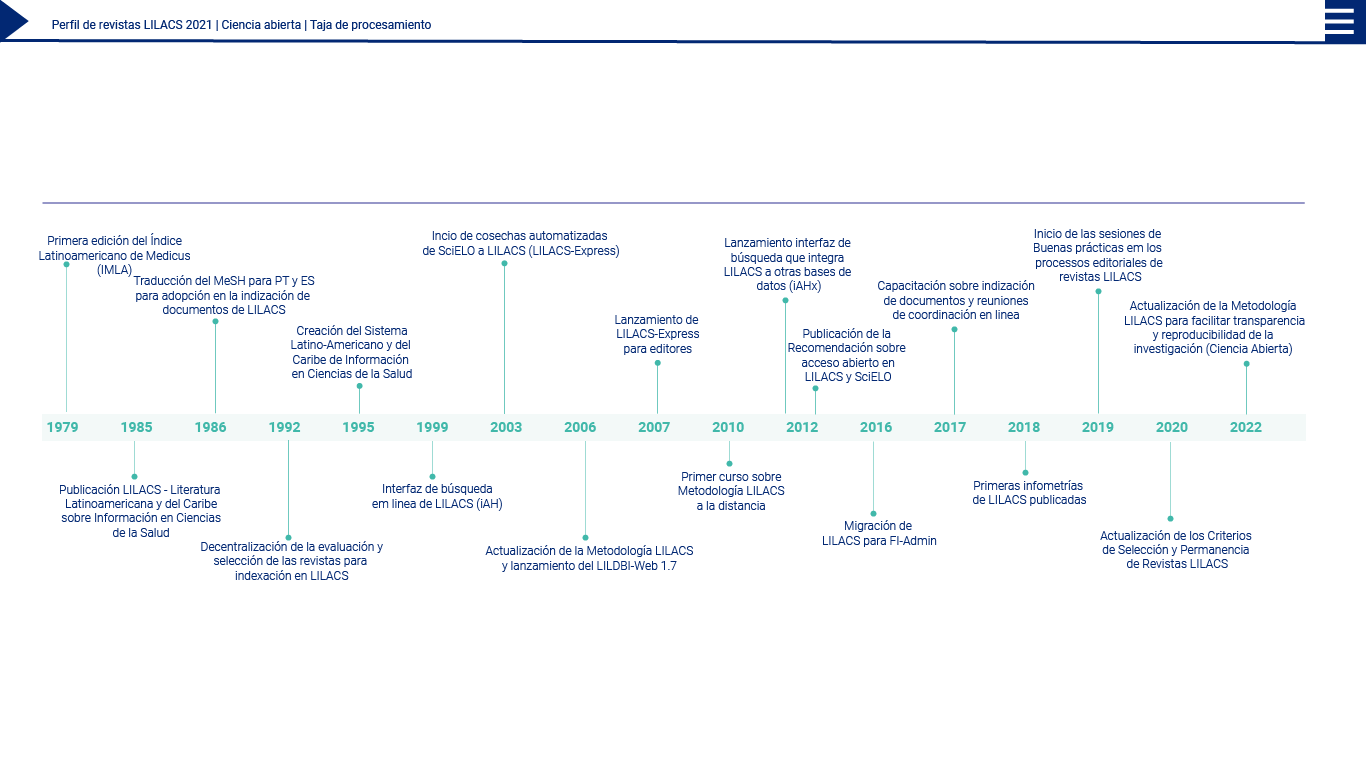 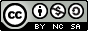 DOI: 10.5281/zenodo.10086133
¿Cuál es la magnitud y alcance de LILACS?
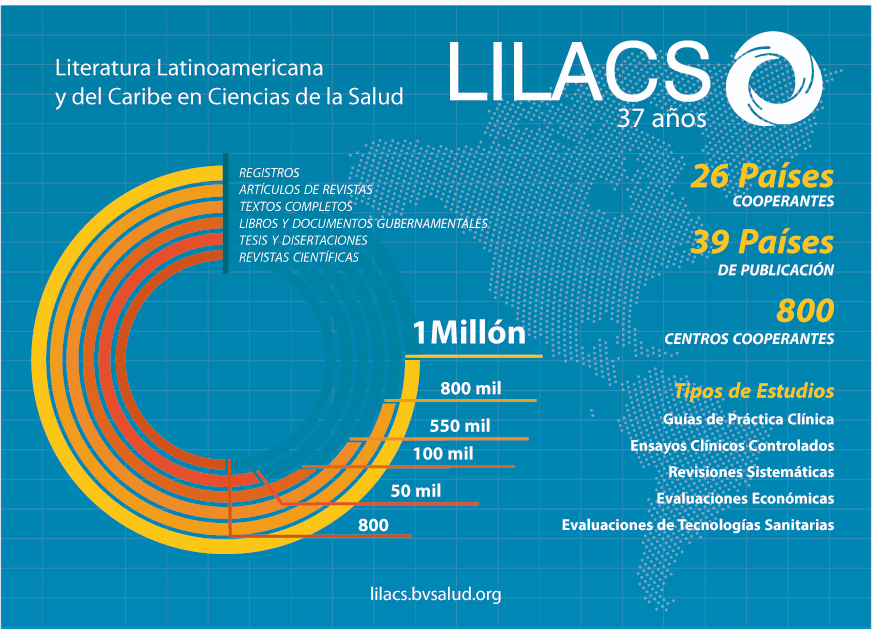 Integración
Heterogeneidad
Trabajo en redes colaborativas
Evidencia para la acción
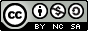 DOI: 10.5281/zenodo.10086133
Criterios de inclusión LILACS
Ciclo virtuoso de LILACS
Sesiones de buenas  prácticas
Indización Metodología LILACS
Evaluación y selección de revistas
.
Desarrollo de capacidades y mejoría de procesos y flujos de trabajo
Representación del conocimiento y Capacidad de recuperación
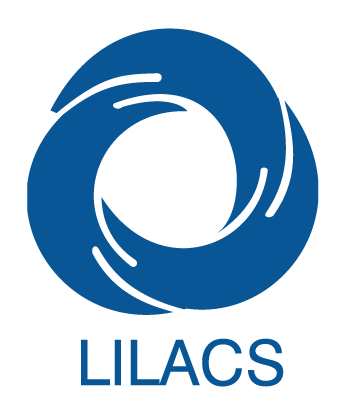 Guía de buenas prácticas
Perfil de las revistas LILACS
Evaluación de permanencia de revistas
Información para la acción
Apoyo para alinear acciones
Estándar de calidad compatible
DOI: 10.5281/zenodo.10086133
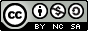 2021
Perfil de la revistas LILACS
Caracterización
Soporte digital
Idioma y Divulgación
Ciencia Abierta
Ecosistema
Sostenibidad
Estudio longitudinal prospectivo 
Realizado desde 2021
Encuesta anual con preguntas sobre los siguientes aspectos
Respuestas basadas en datos para planificar acciones y evaluar resultados
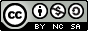 DOI: 10.5281/zenodo.10086133
Taja de la resposta
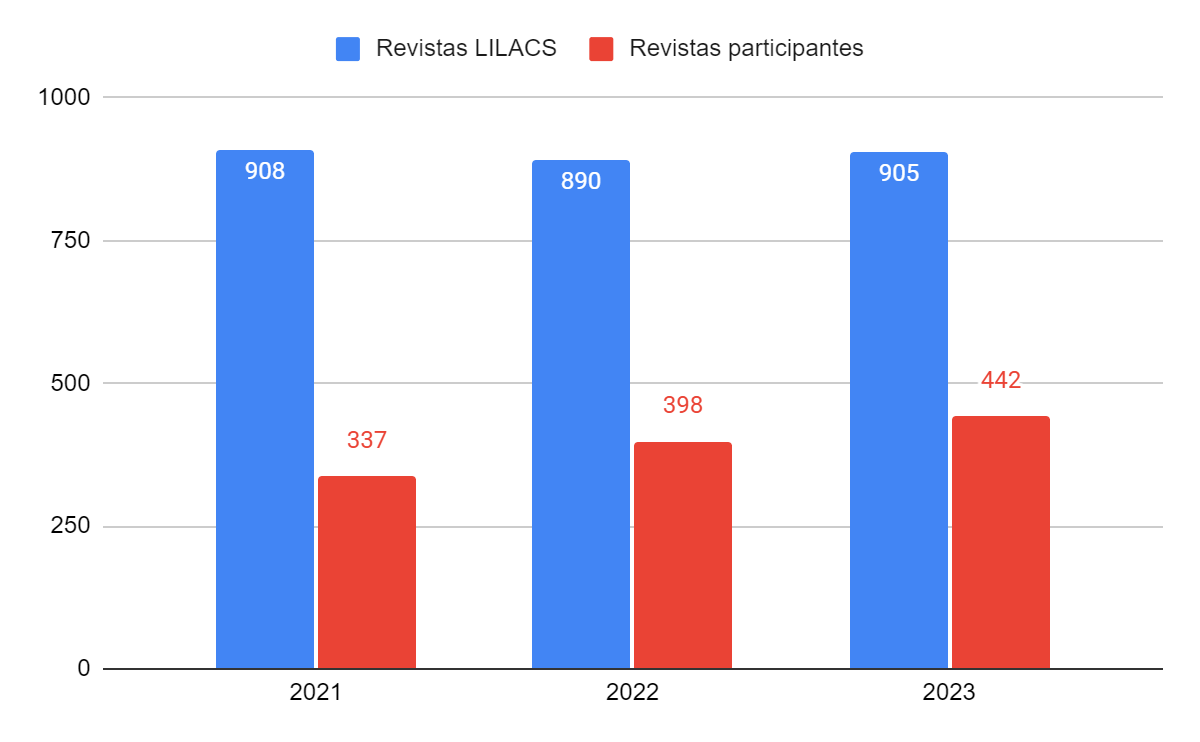 +44 revistas
44%
37%
49%
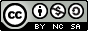 DOI: 10.5281/zenodo.10086133
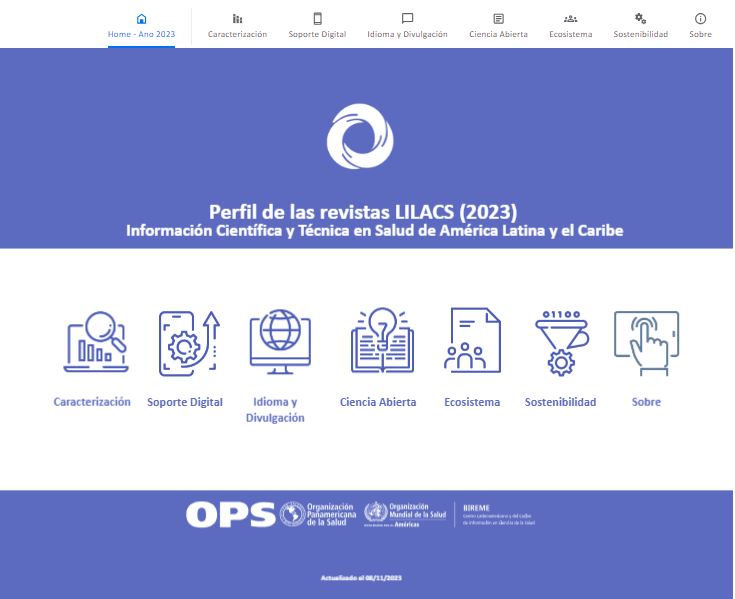 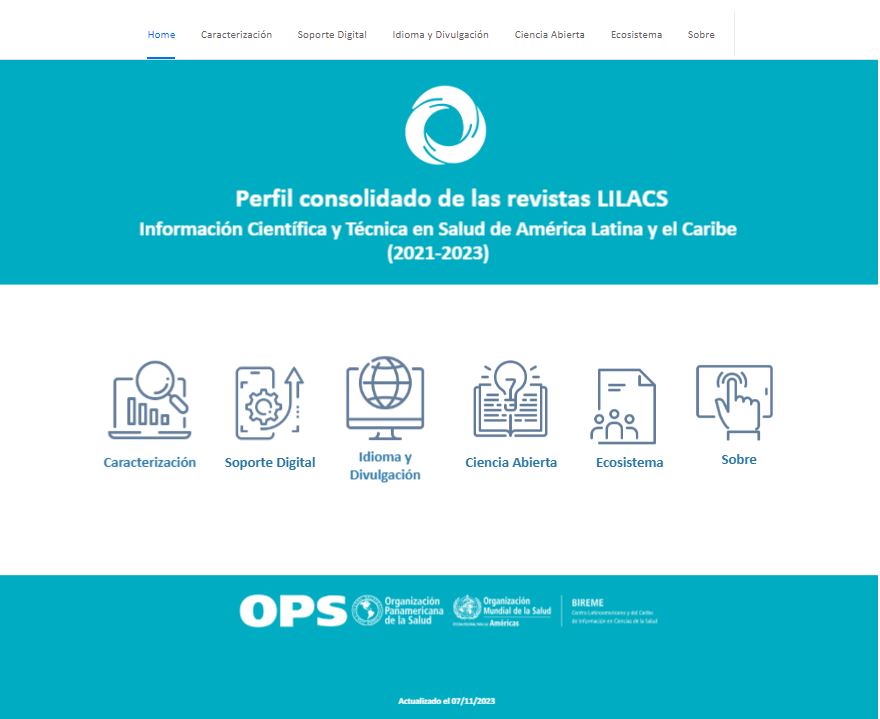 https://lilacs.bvsalud.org/es/infometrias-lilacs/perfil-consolidado-de-revistas-lilacs/ 
https://lilacs.bvsalud.org/es/infometrias-lilacs/perfil-de-las-revistas-indexadas-en-lilacs-2023/
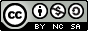 DOI: 10.5281/zenodo.10086133
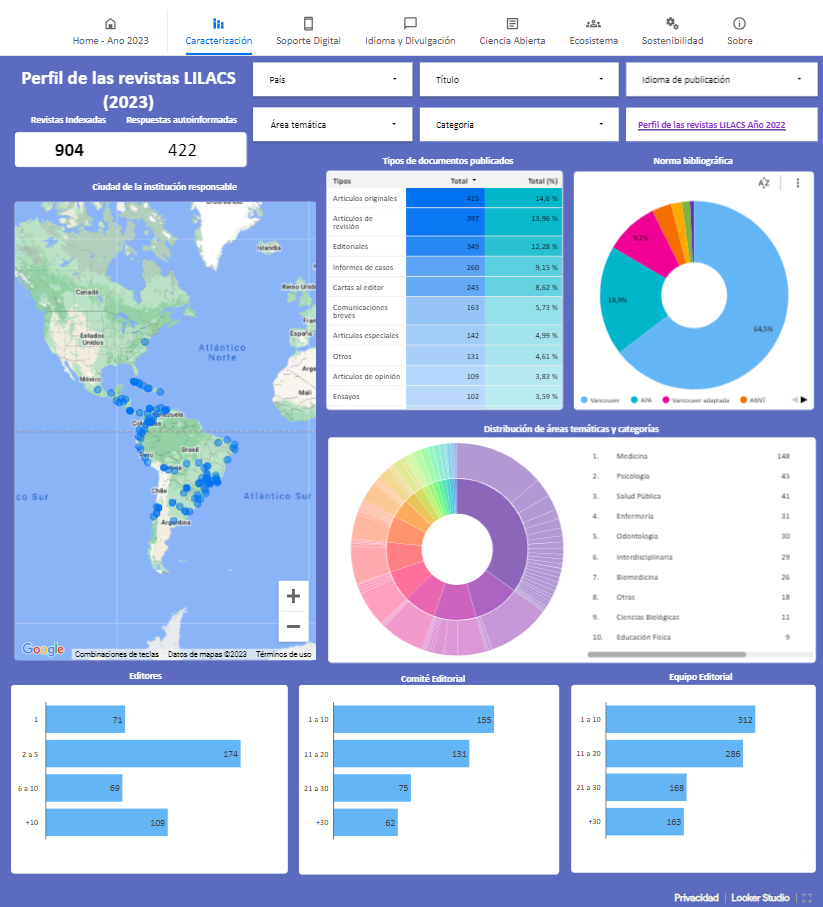 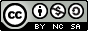 DOI: 10.5281/zenodo.10086133
Caracterización
Conjunto de datos que caracteriza las revistas según su área temática, norma bibliográfica, tipos de artículos, naturaleza organizacional y constitución de equipos.
Información para la acción
Alcance de enfoque
Heterogeneidad de las revistas
Mejorar la representación de temas
Fortalecer las redes de colaboración
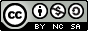 DOI: 10.5281/zenodo.10086133
Principales áreas temáticas de las revistas LILACS
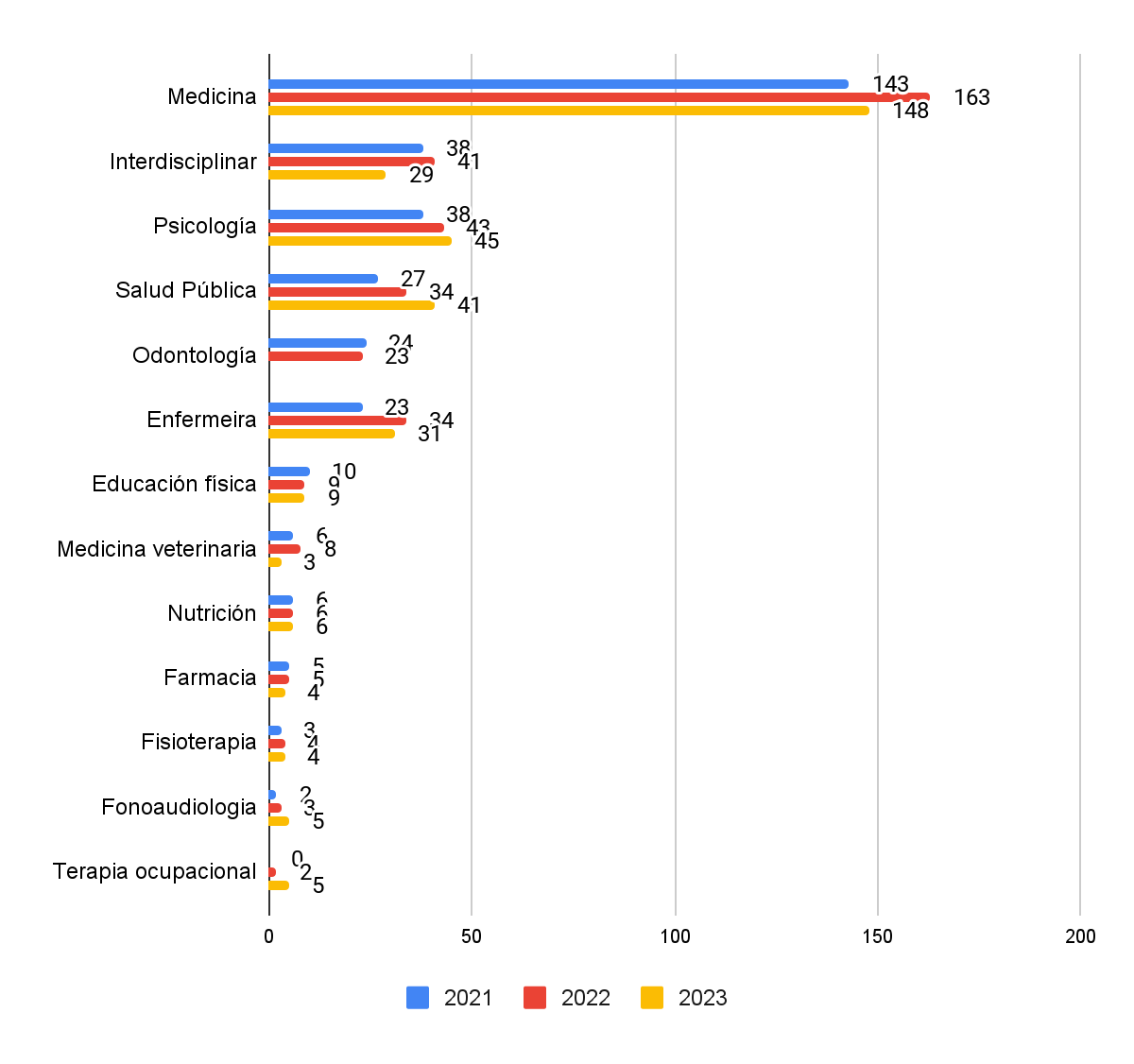 Fortalecer la representación
Fortalecer las redes de colaboración
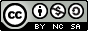 DOI: 10.5281/zenodo.10086133
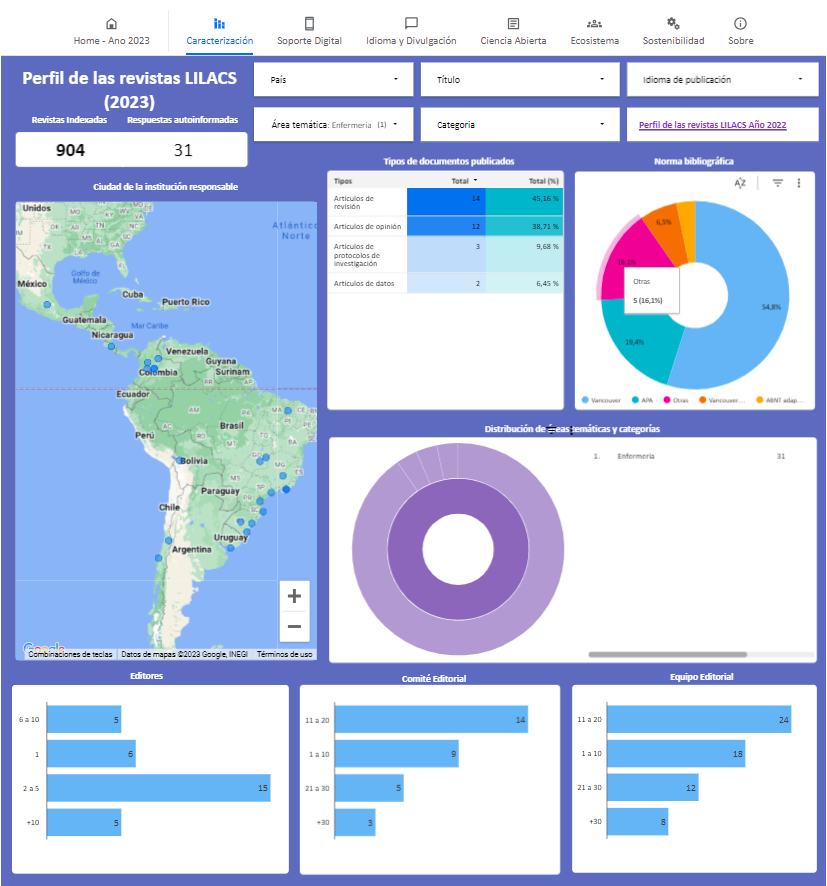 Norma bibliográfica
filtros que generan interacción con la visualización
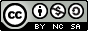 DOI: 10.5281/zenodo.10086133
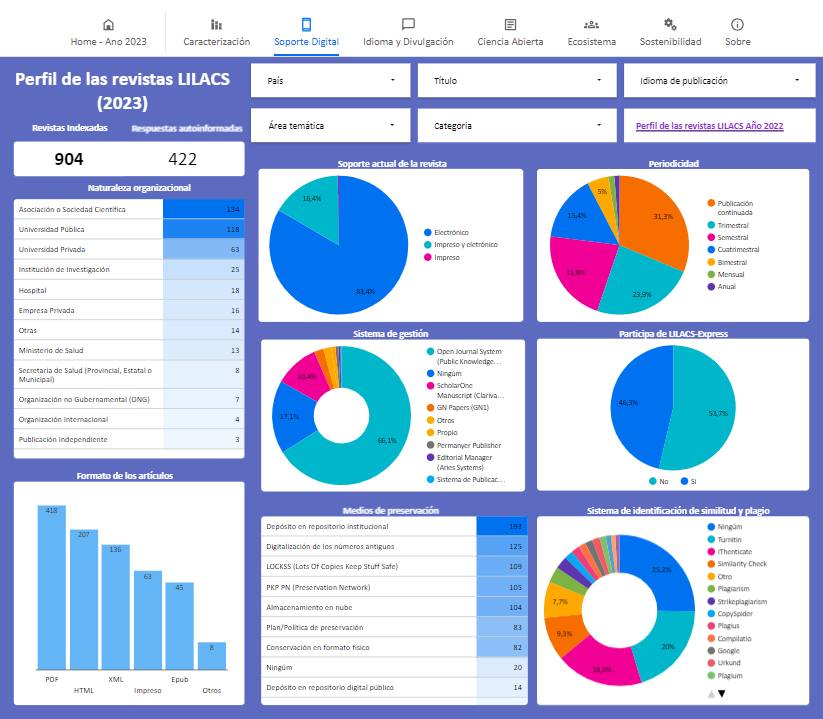 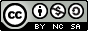 DOI: 10.5281/zenodo.10086133
Soporte digital
Conjunto de datos que caracteriza el soporte digital, periodicidad, sistema electrónico de gestión, año de inicio de publicación, início en el soporte digital e ingreso LILACS.
Información para la acción
Enfócate en la transformación digital
Capacitación en el uso de tecnologías
El artículo como unidad de información y orientado a objetos
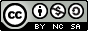 DOI: 10.5281/zenodo.10086133
Soporte digital
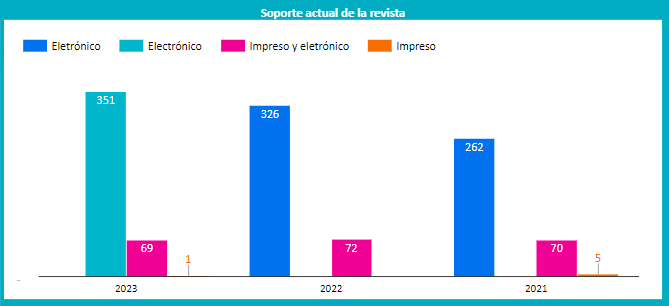 No
Sí
2023
46%
54%
2022
48%
52%
40%
60%
2021
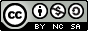 DOI: 10.5281/zenodo.10086133
Periodicidad
Deseable
Más cerca de la transformación digital
Más lejos de la transformación digital
Semestral
Cuadrimestral
Publicación
 continuada
Trimestral
Bimestral
Mensual
31.3%
1.4%
5%
23.9%
21.8%
15.4%
2023
23%
2%
6%
25%
21.5%
22.5%
2022
5.5%
6%
20.5%
23.5%
2021
1.5%
43%
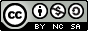 DOI: 10.5281/zenodo.10086133
Participa de LILACS-Express
Es el registro del artículo de revista en la base de datos LILACS tan pronto como se publica o incluso antes de su publicación.
No
Sí
2023
46%
54%
2022
48%
52%
40%
60%
2021
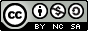 DOI: 10.5281/zenodo.10086133
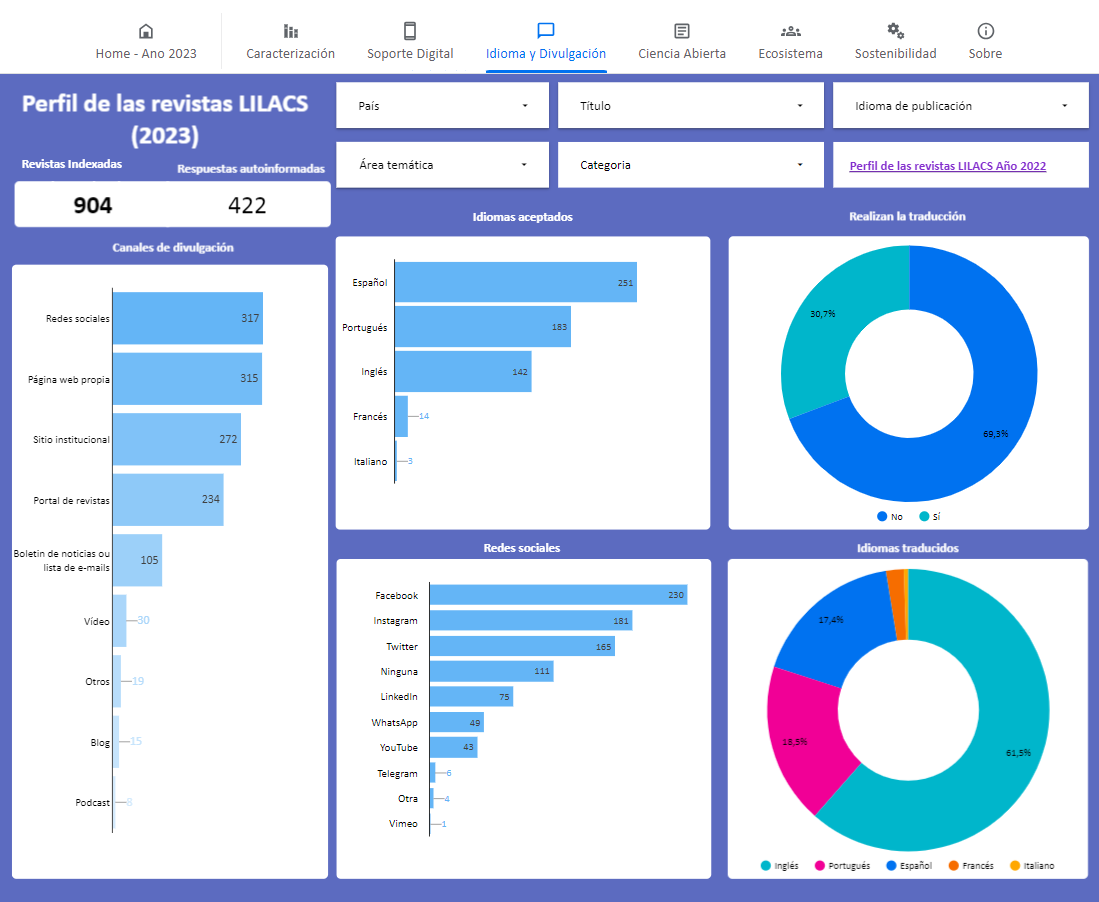 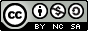 DOI: 10.5281/zenodo.10086133
Idioma y Divulgación
Conjunto de datos que caracteriza los canales de divulgación, redes sociales, idiomas aceptados e idiomas traducidos por la revista.
Información para la acción
Identificar la audiencia de la revista.
Comprender los puntos de dolor del usuario y mejorar su experiencia con la revista
Establecer conexión con el público.
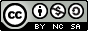 DOI: 10.5281/zenodo.10086133
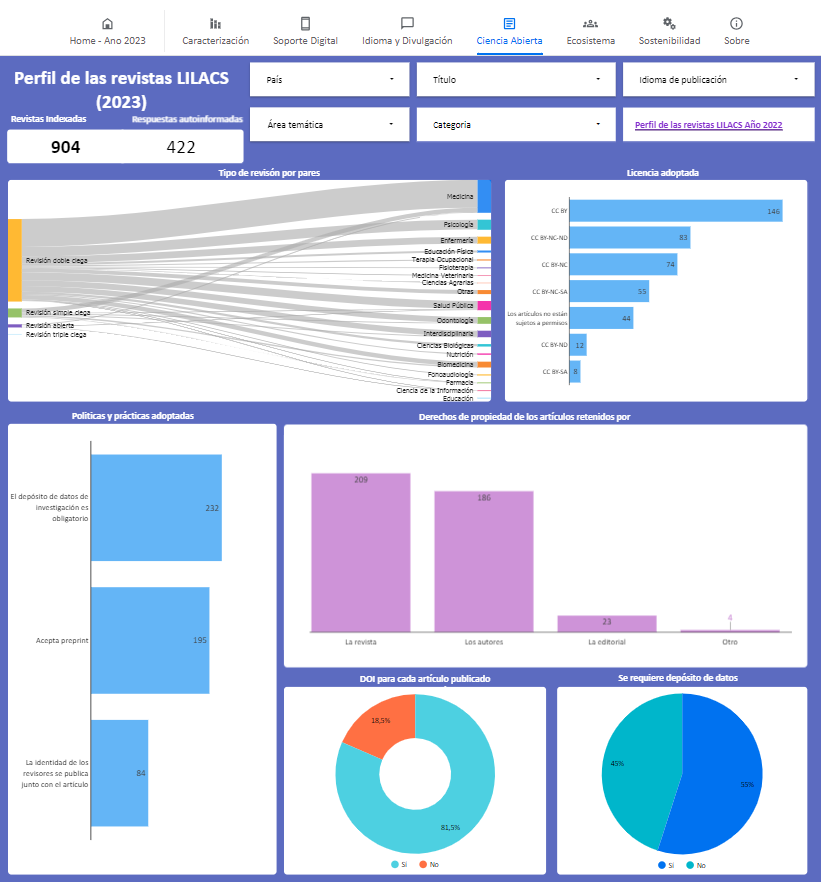 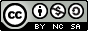 DOI: 10.5281/zenodo.10086133
Ciencia Abierta
Conjunto de datos que caracteriza las políticas y prácticas adoptadas en ciencia abierta.
Información para la acción
Capacitación en ciencia abierta
Fomentar prácticas de transparencia
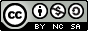 DOI: 10.5281/zenodo.10086133
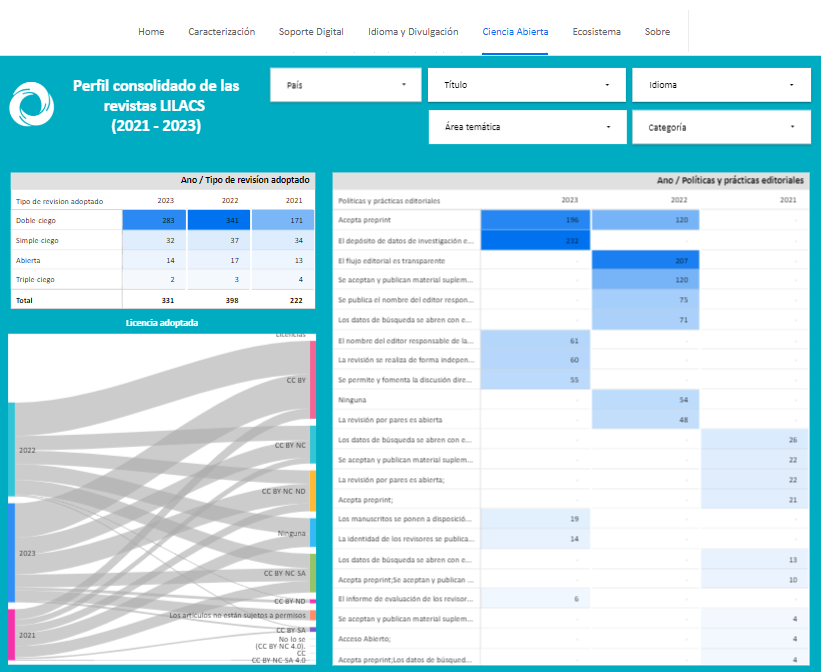 Licencia adotada
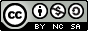 DOI: 10.5281/zenodo.10086133
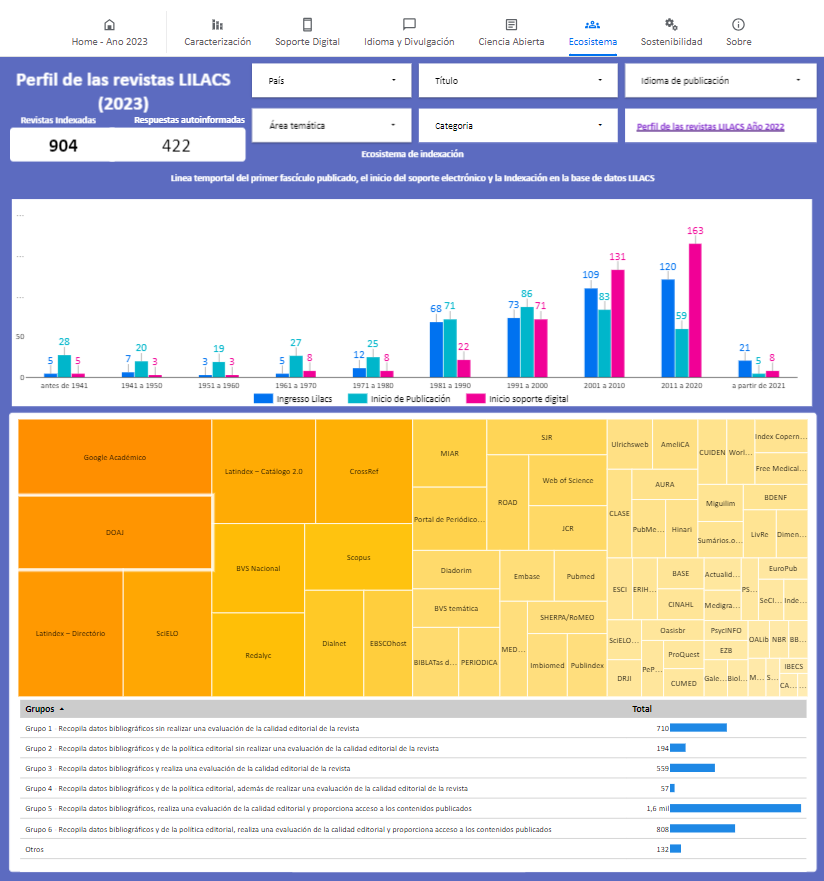 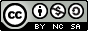 DOI: 10.5281/zenodo.10086133
Ecosistema
Conjunto de datos sobre las bases de datos y portales indexadores en los que las revistas están indexadas.
Información para la acción
Identificar indexadores y preparar la revista
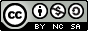 DOI: 10.5281/zenodo.10086133
Principales indexaciones
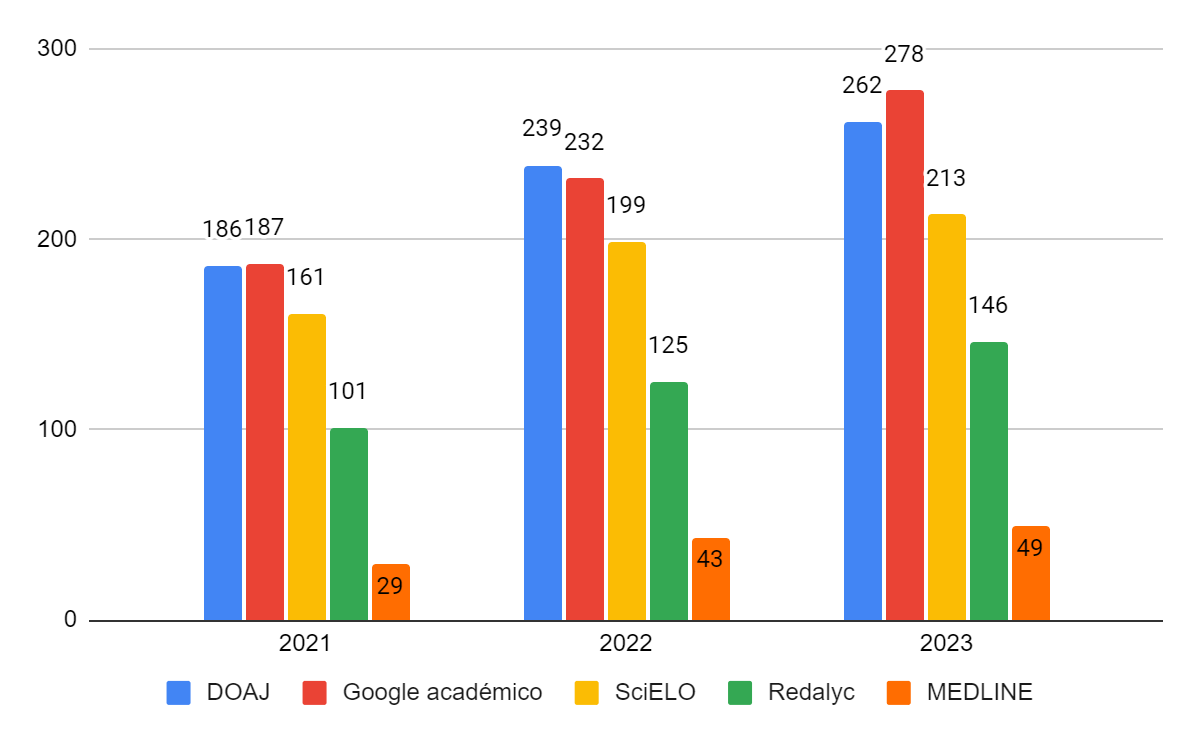 337/908
398/890
442/905
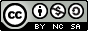 DOI: 10.5281/zenodo.10086133
[Speaker Notes: MEDLINE: 83 revistas 8 países]
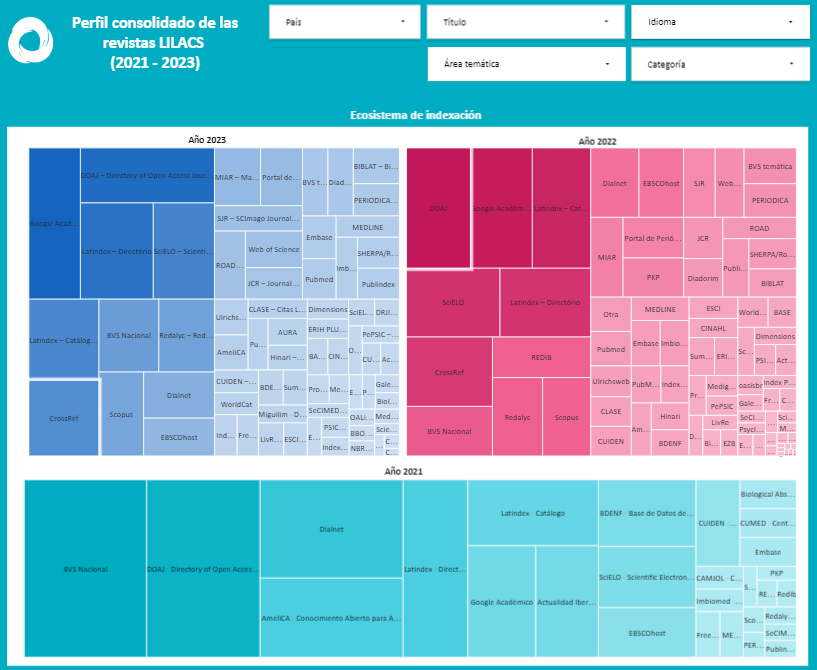 Principales indexaciones
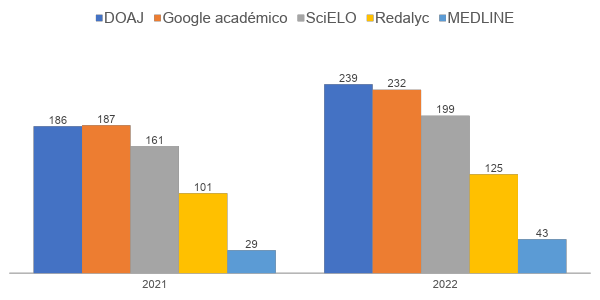 337/908
398/890
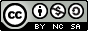 DOI: 10.5281/zenodo.10086133
[Speaker Notes: MEDLINE: 83 revistas 8 países]
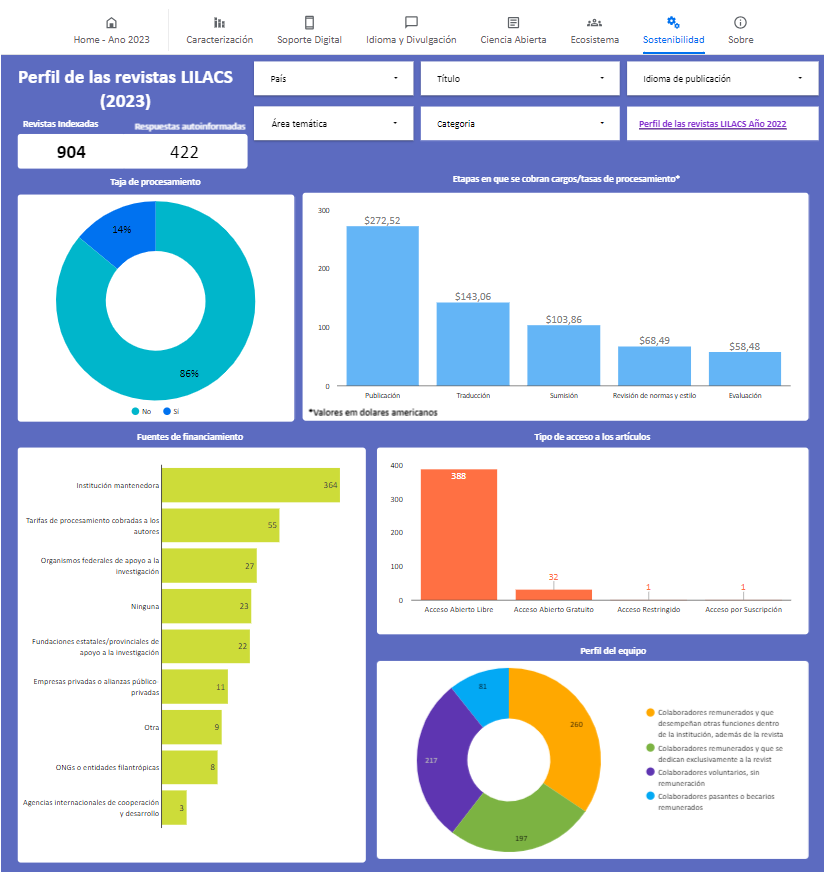 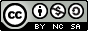 DOI: 10.5281/zenodo.10086133
¡Muchas gracias!
sugasuel@paho.org
bir.lilacs@paho.org
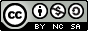 DOI: 10.5281/zenodo.10086133